Świat filmu- Zadania matematyczne
Autor: Aniela wojciechowska  klasa:4a
Zadanie nr 1
Świnka Peppa ma w klasie 18 przyjaciół, w tym 4 chłopców.     Na balet  chodzi 8 dziewczynek nauczycielka i dwa razy mniej chłopców, niż jest ich w klasie oraz 20 osób z poza szkoły.         Ile osób pójdzie na najbliższe zajęcia ( razem z nauczycielką), jeżeli 19 osób nie przyjdzie?

Roz.: 8 + 1 + (4 : 2) + 20 – 19 = 12

Odp.:  Na najbliższe zajęcia przyjdzie 12 osób.
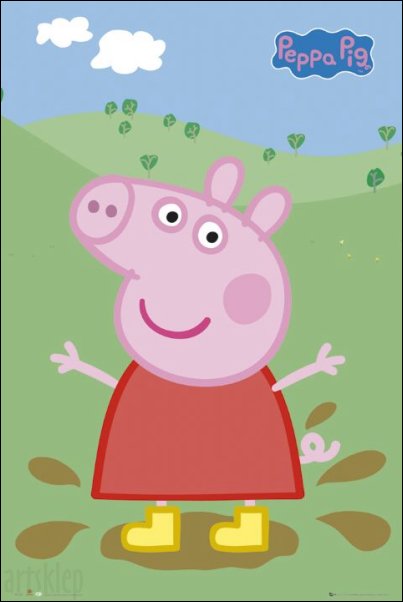 Zadanie nr 2
Kot Garfield  zjadł wczoraj 20 kawałków dużych porcji lasagne. Następnego dnia przygotował ich sobie 50, ponieważ był bardzo głodny, niestety 40 z nich zjadł jego kolega, a on resztę. Kolejnego dnia nałożył kolejne 60 porcji, ale zjadł tylko połowę. Następnego dnia zjadł jedynie 10 kawałków. Ile kawałków lasagne zjadł kot Garfield  przez ostatnie dni?

Roz.: 20 + (50 – 40) + (60 : 2) + 10 = 70
 
Odp.: Przez ostatnie dni kot Garfield zjadł 70 porcji lasagne.
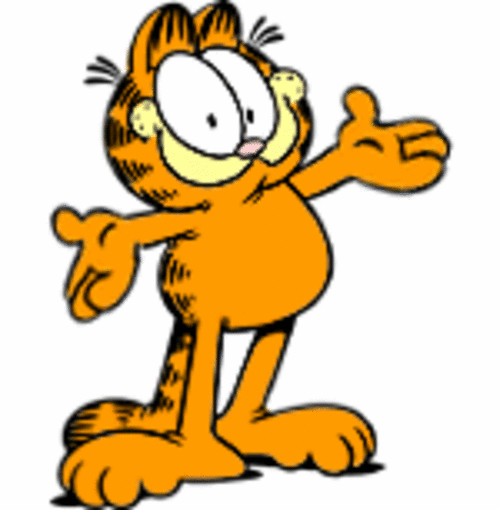 Zadanie nr 3
Kubuś Puchatek miał 7 6/7  garnuszków miodku. Na urodziny od Prosiaczka dostał 5 1/7  garnuszków miodku, a od reszty gości  dostał 22 2/7 garnuszków miodku. Po urodzinach  zjadł dokładnie 28 ½  garnuszków miodku. Ile garnuszków  miodku mu zostało?

Roz.:  ( 7 6/7 + 5 1/7 + 22 2/7) – 28 1/7 = 7 1/7


Odp.: Zostało mu 7 1/7 garnuszków miodku.
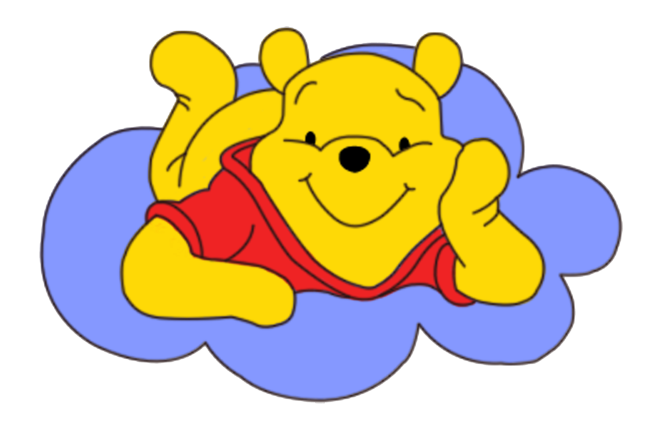 Zadanie nr 4
Król Julian ma ogon o długości  20,2 cm.  Ogon jego pomocnika ma 15,9cm długości, a Mort ma ogon o długości    9,6 cm. Ile cm długości mają te ogony wspólnie?

Roz.: 20,2 + 15,9 + 9,6  = 45,7 (cm)


Odp.:  Ogony wspólnie mają 45,7 cm długości.
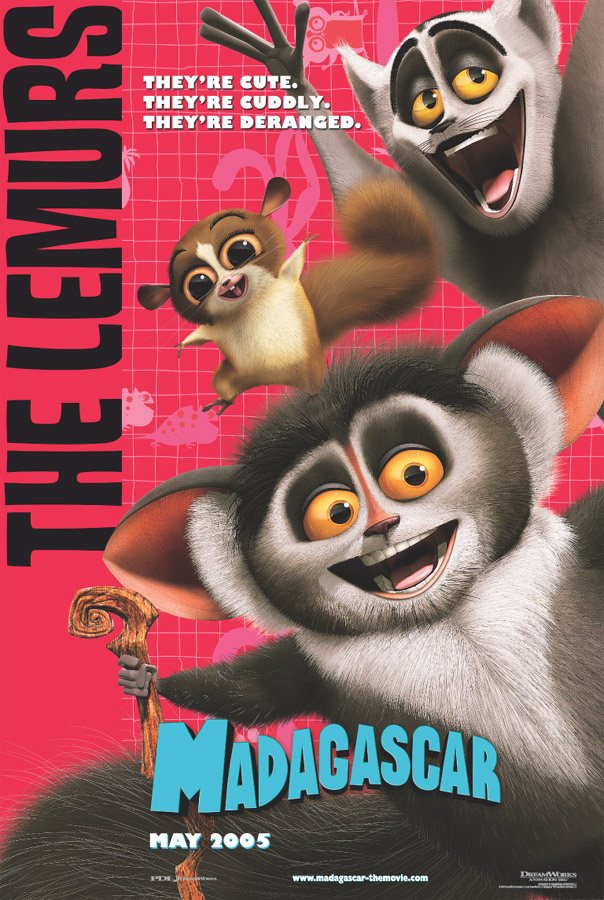 Zadanie nr 5
Sokół Kai z filmu ,,Zambezia” robi  68 machnięć skrzydeł na odcinku długości 100,2 m. Ile metrów przeleci sokół Kai po 136 machnięciach skrzydłami?


Roz: 138 : 68 = 2       100,2 * 2 = 200,4 (m)

Odp.:  Sokół Kai przeleci 200,4m.
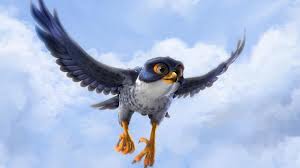 Zadanie nr 6
Dzidzia z  filmu ,,Krudowie” pokonuje 1,05 m podczas jednego skoku. Ile metrów pokona dzidzia  jeżeli zrobi ich 75?

1,05 m = 105cm

Roz.:  105 *75 =  7875 (cm)

Odp.: Dzidzia pokona 78,75 m.
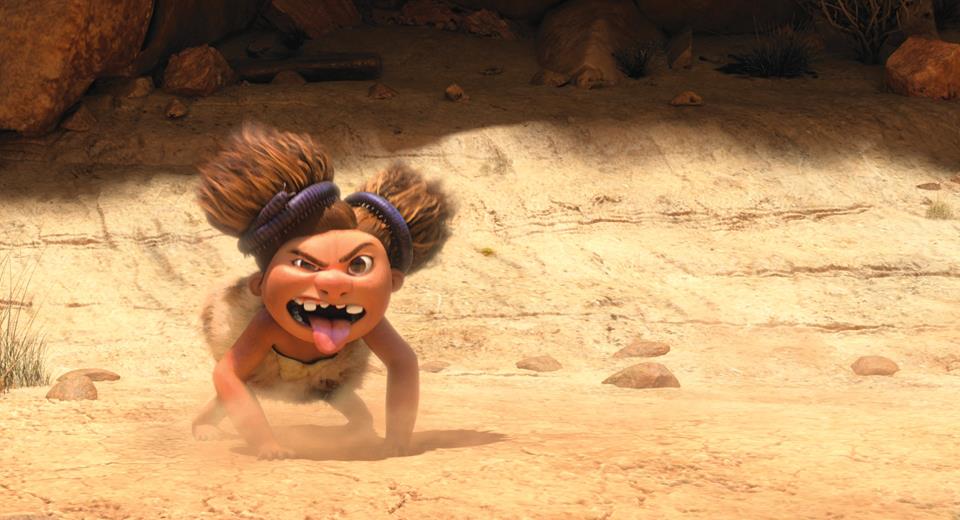 Zadanie nr 7
W filmie „Rodzinka Robinsonów” państwo Robinsonowie mieli ogród w kształcie prostokąta o wymiarach 69 m na 85 m.    Oblicz obwód tego ogrodu.



Roz.:  69 m * 2 + 85 m * 2 =  308 m

Odp.: Obwód tego ogrodu  wynosi 308 m.
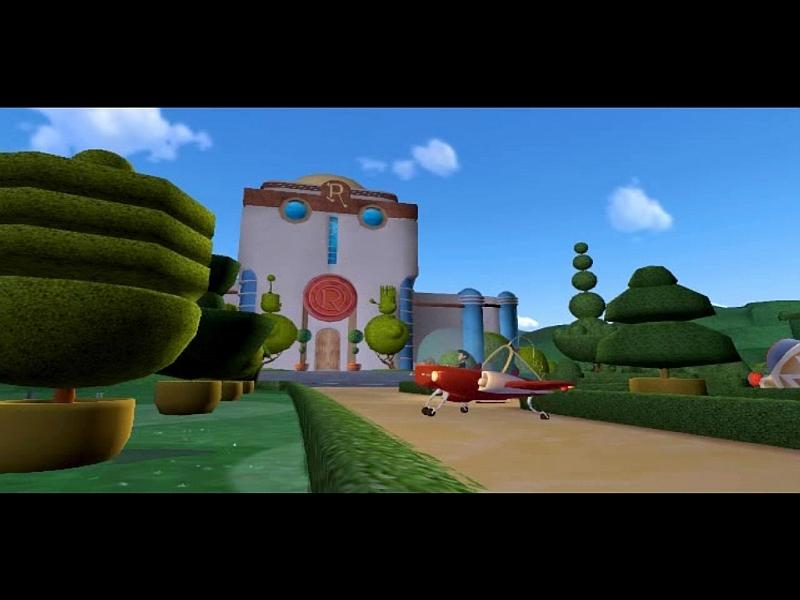 Zadanie nr 8
Aladyn miał latający dywan w kształcie prostokąta o obwodzie 268 cm. Wiemy, że jeden z boków dywanu ma  39 cm. Oblicz jakie jest pole tego dywanu?

Roz.: 39 cm * 2 = 78 cm    268 cm – 78cm = 190 cm   
190 cm : 2 = 95 cm    95 cm * 39 cm =  3705 cm2

Odp.: Pole tego dywanu wynosi 3705 cm2.
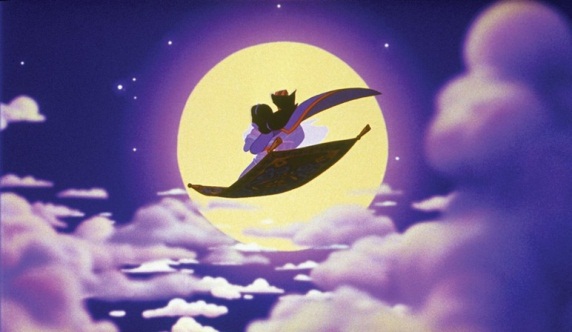 Zadanie Nr 9
W filmie ,, Ralph Demolka” lizaki z gry ,,Mistrz Cukiernicy” mają  12,03 metra. Ile centymetrów będą miały dwa takie lizaki razem?

12,03 m = 1203 cm


Roz.:  1203 cm * 2 = 2406 cm

Odp.: Dwa takie lizaki razem mają 2406 cm.
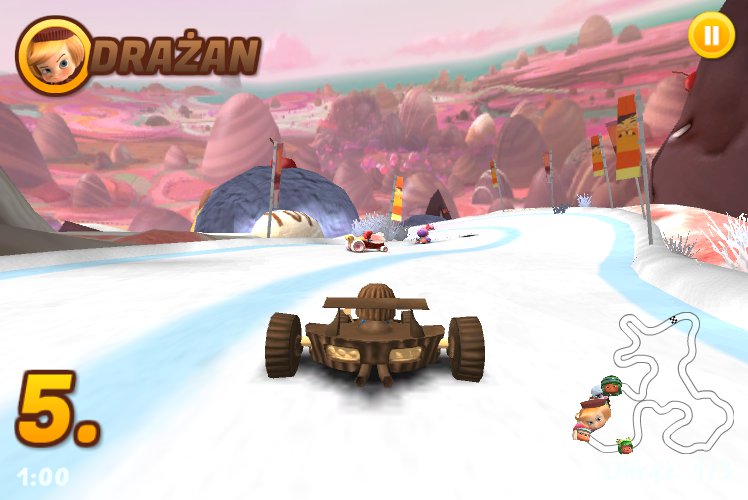 Zadanie nr 10
Shrek ma bagno w kształcie kwadratu o boku 97 m.  Bojąc się o dzieci postanowił ogrodzić  bagno siatką. Ile metrów siatki potrzebuje?



Roz.:  97 m * 4 =  388 m

Odp.: Shrek potrzebuje 388 m siatki.
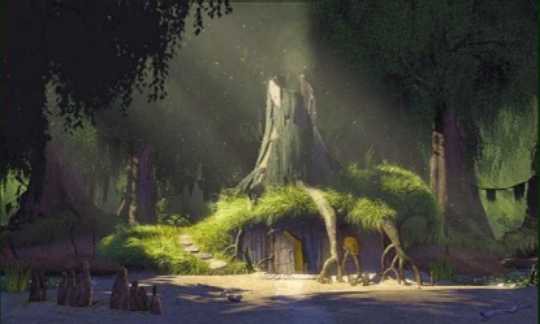 The end